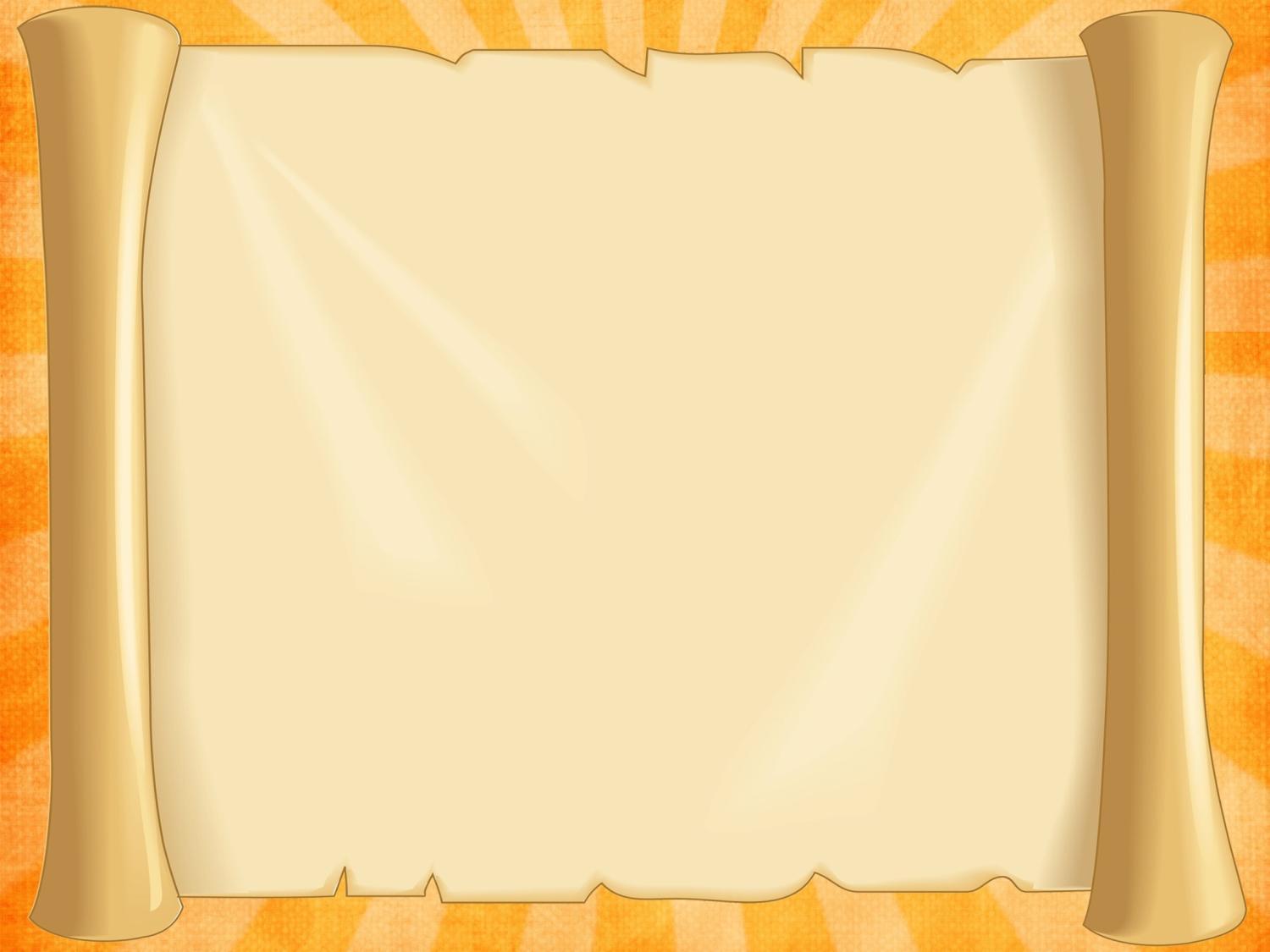 портфолио
Воспитателя 
Кутузовой
 Жанны Николаевны
            МБДОУ №45 «Октябренок»
               
           г.Смоленск
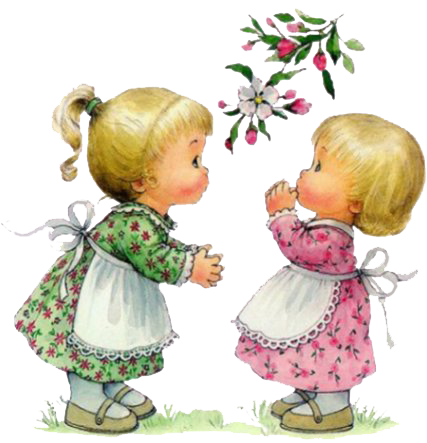 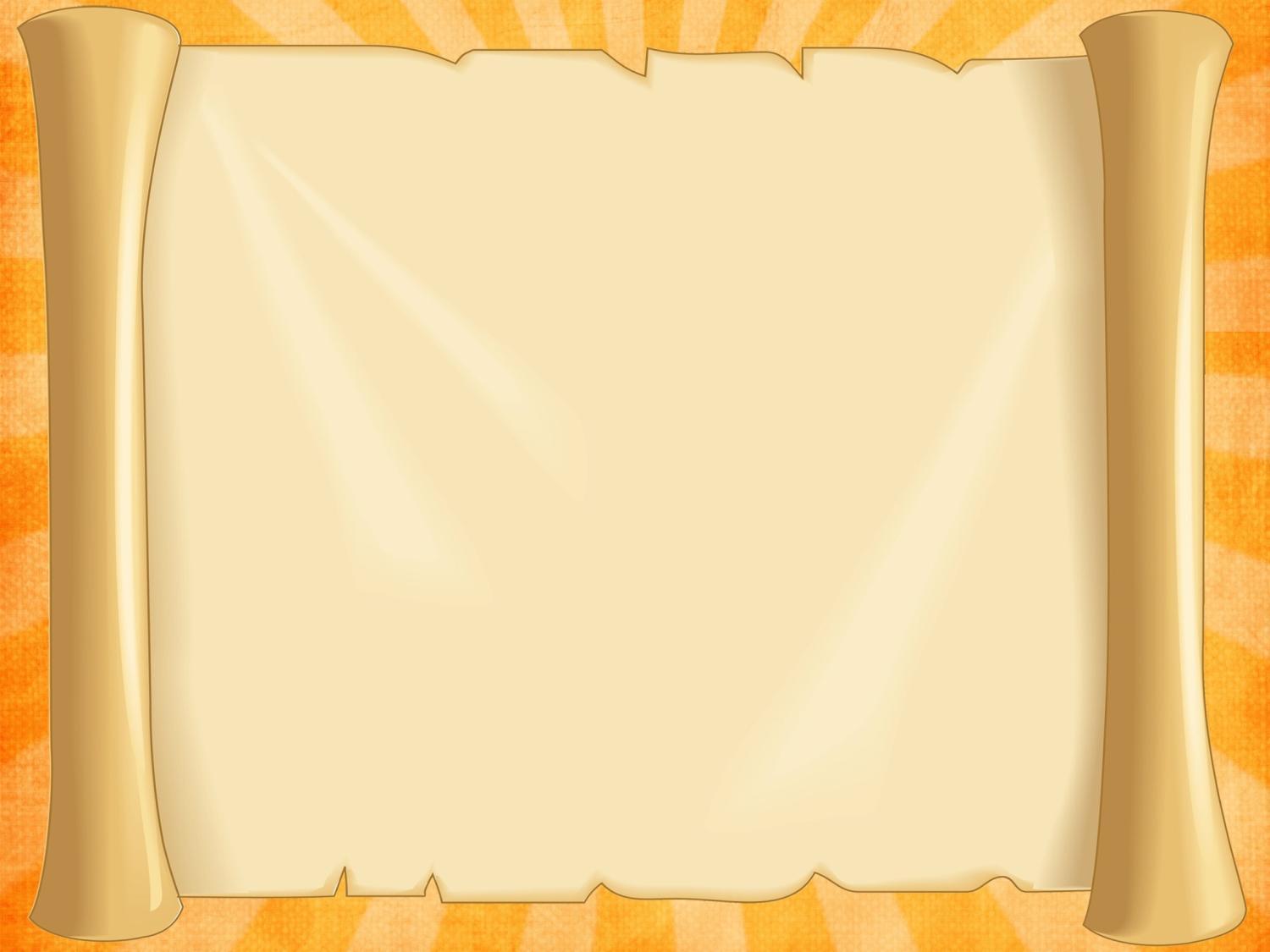 Общие сведения
Кутузова Жанна Николаевна
 Образование – высшее
Специальность – « учитель биологии-химии»
Окончила -  Смоленский Государственный педагогический институт им. К. Маркса. 1986г. 
Трудовой и педагогический стаж – 26 лет
Стаж работы в  М БДОУ №45 «Октябренок»– 24 года
Квалификационная категория - высшая
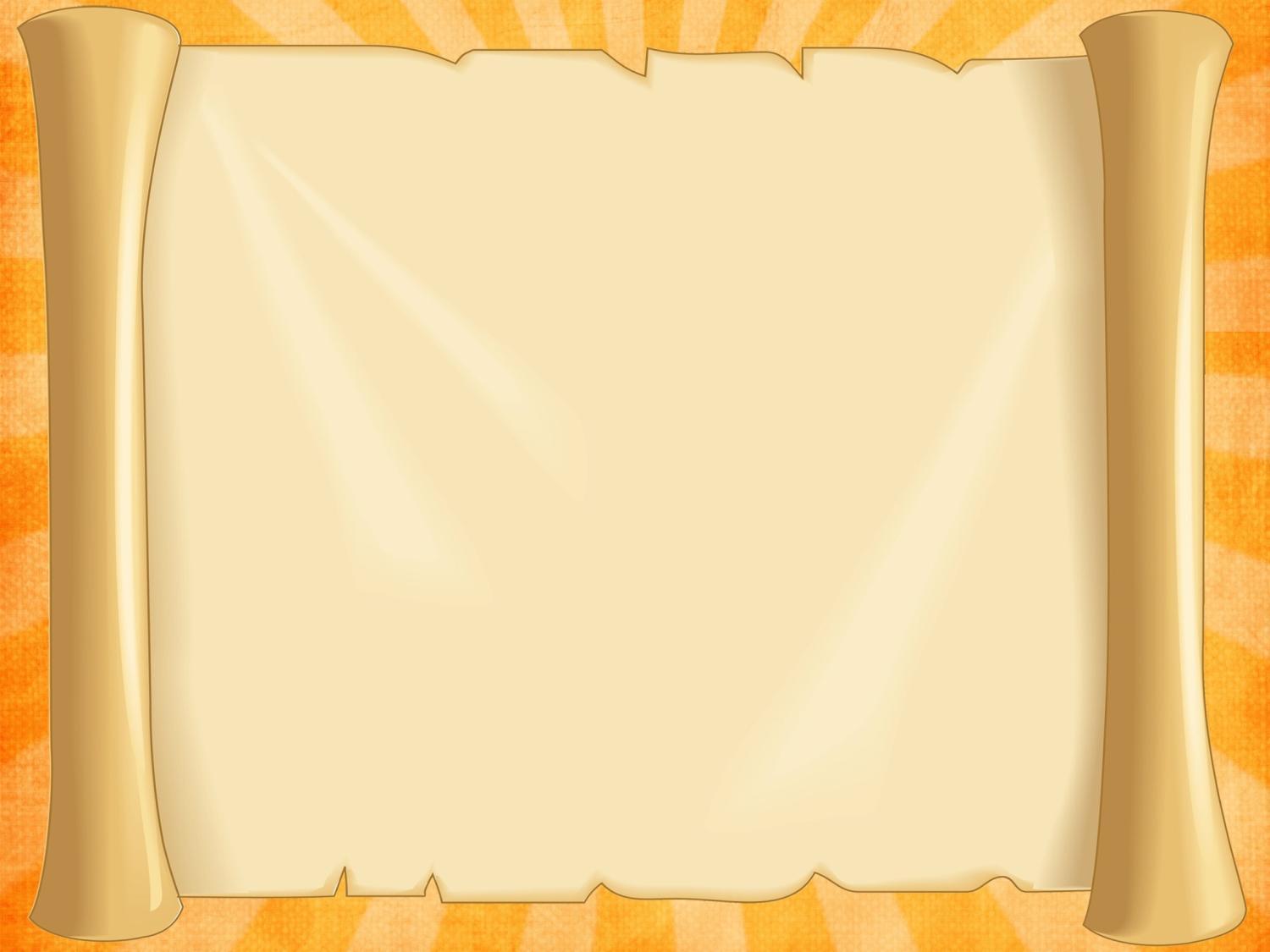 ПОВЫШЕНИЕ КВАЛИФИКАЦИИ
1994 год. Проблемные курсы «Игра в развитии личности ребенка».
Июнь 1998 г. Целевые курсы «Диагностика и коррекция развития ребенка».
Март 2009 г. Комплексные курсы повышения квалификации воспитателей МДОУ.
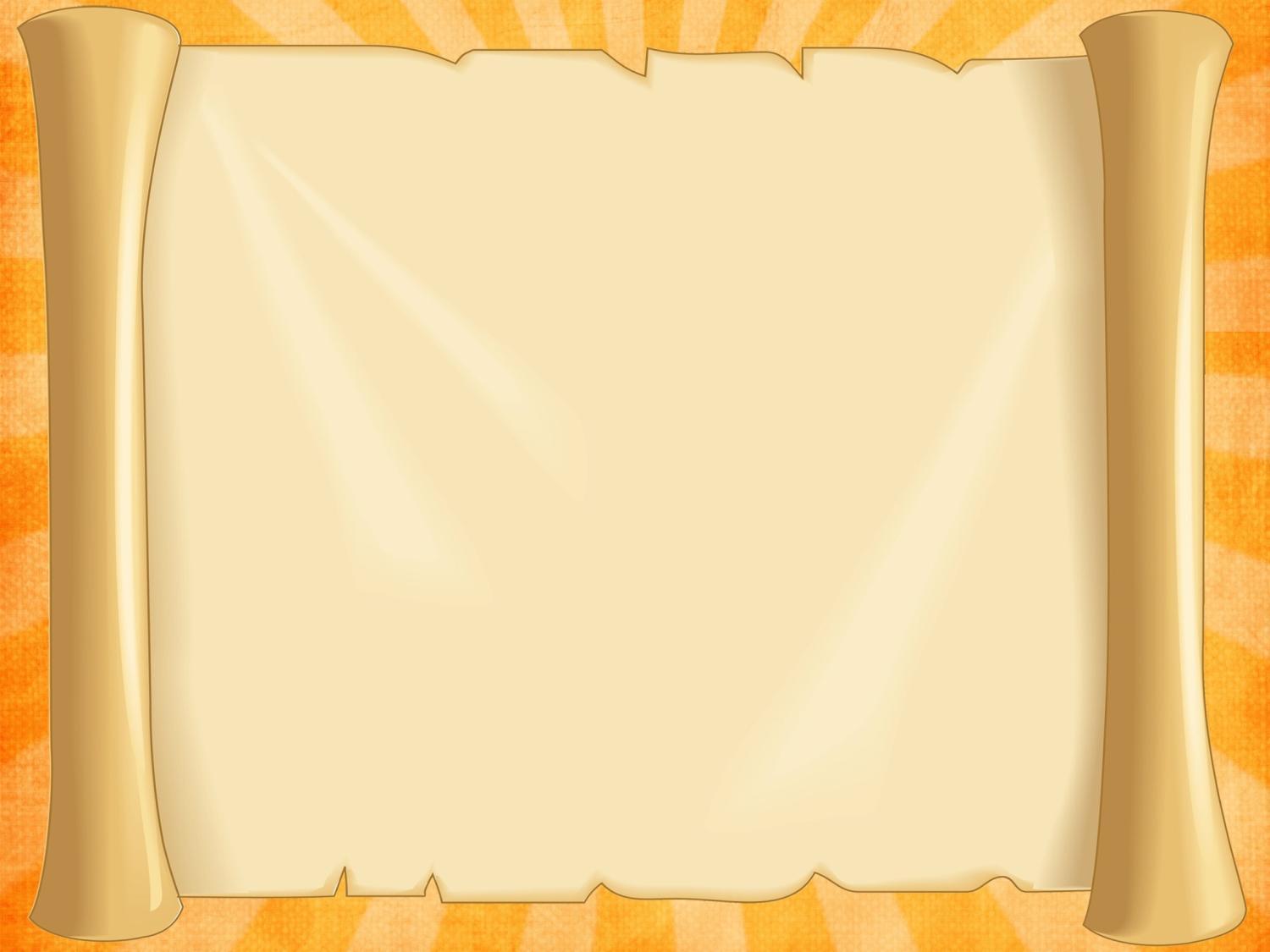 Мой девиз«Трудись для того, чтобы наслаждаться».                         Жан-Жак Руссо.
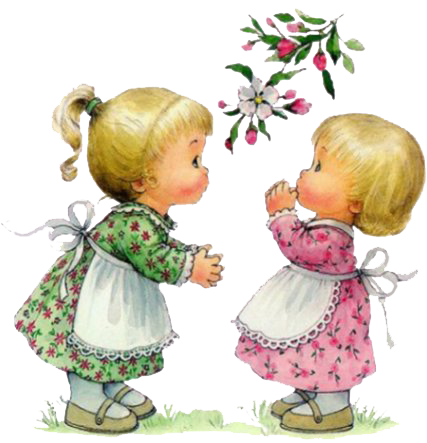 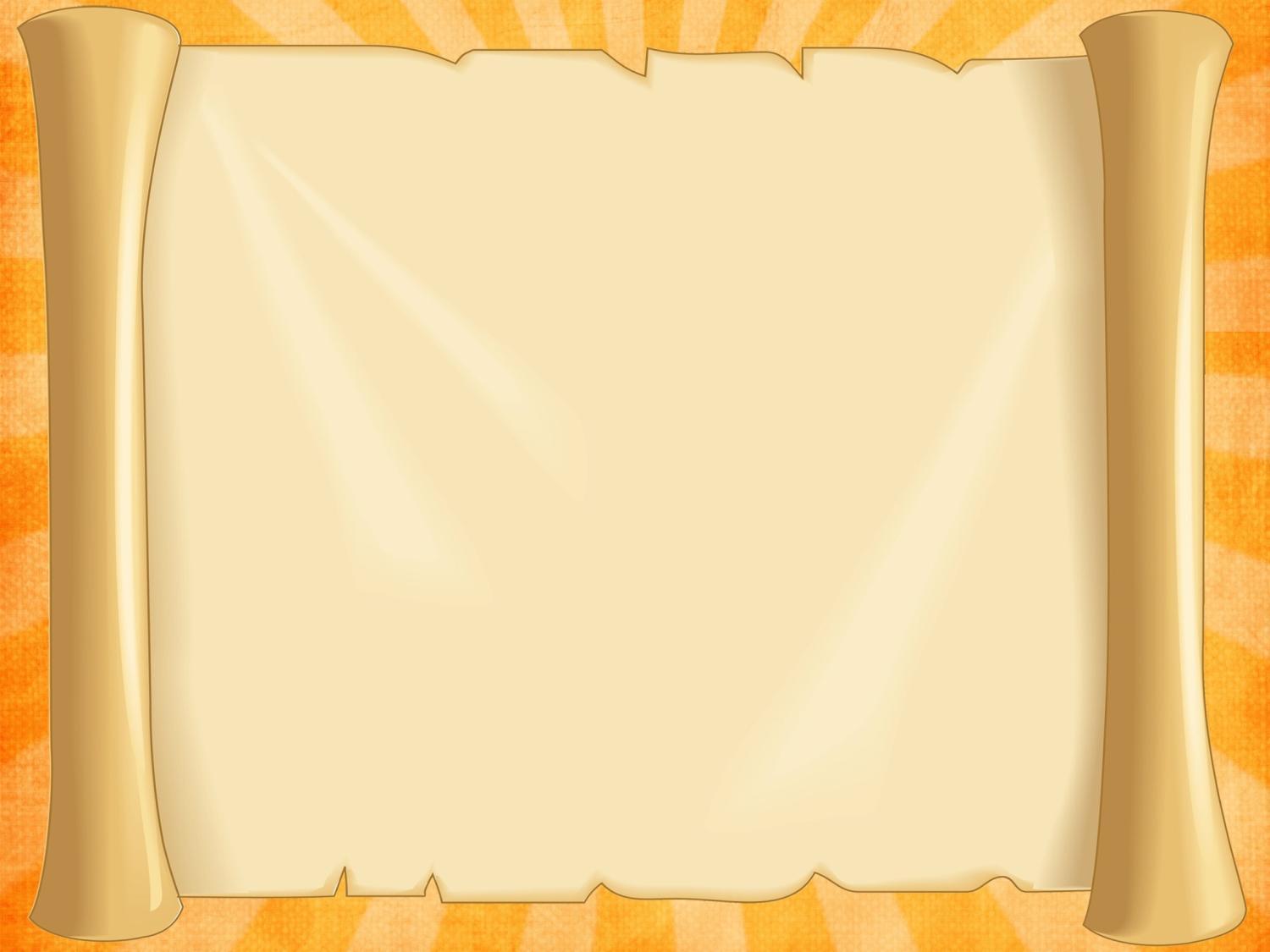 ГРАМОТЫ
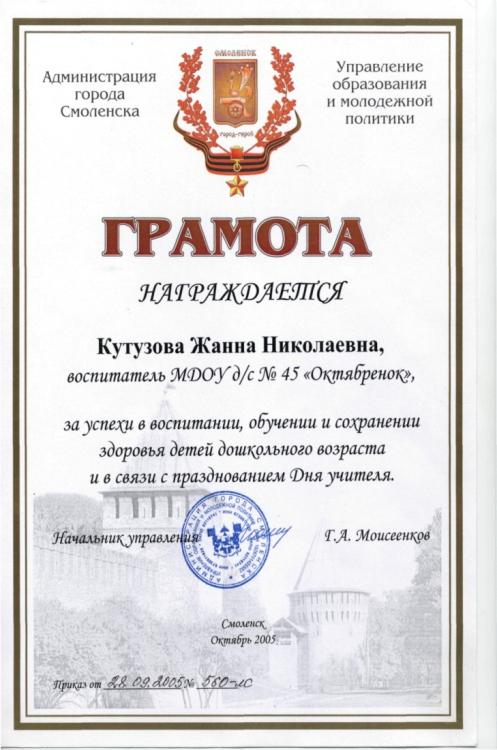 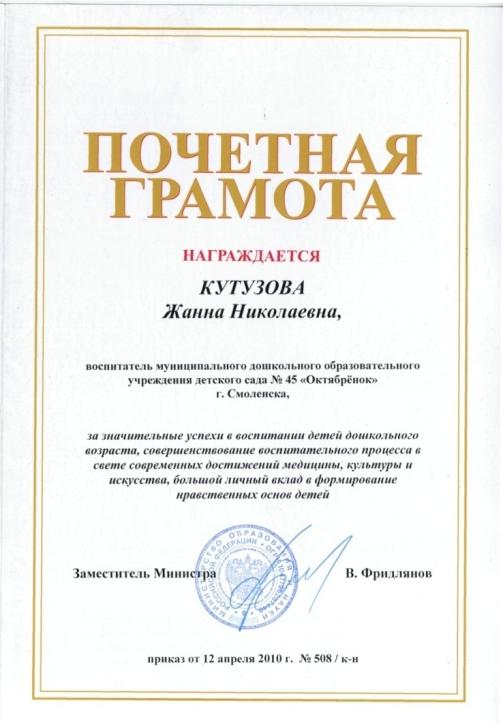 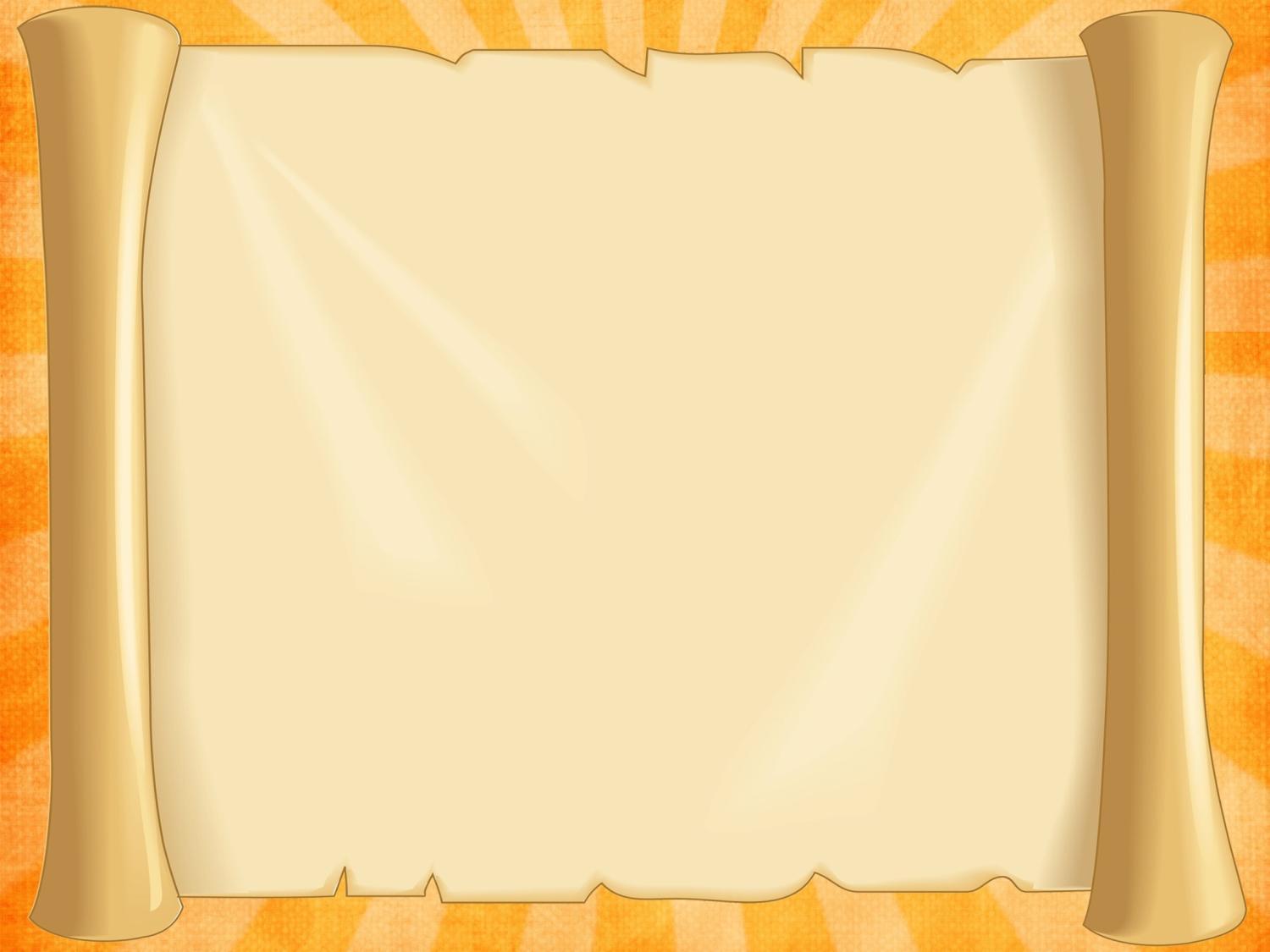 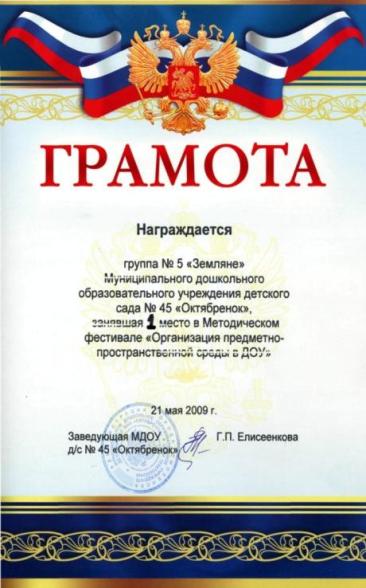 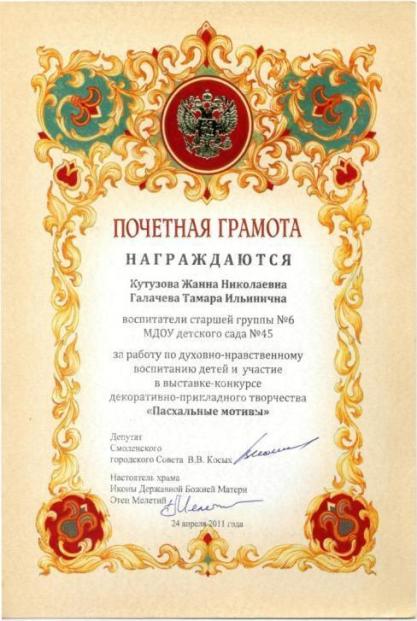 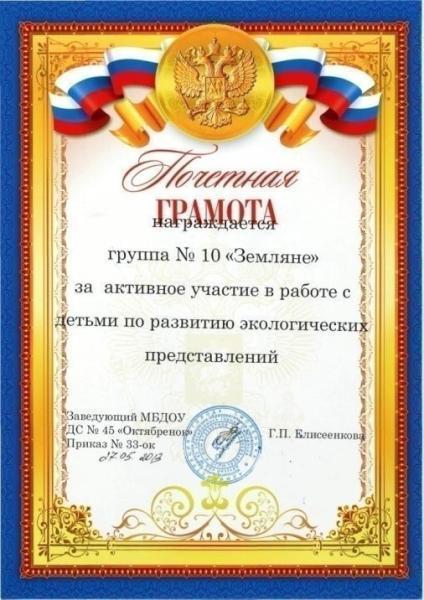 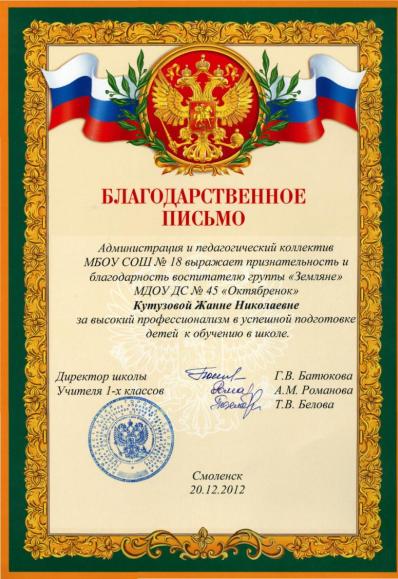 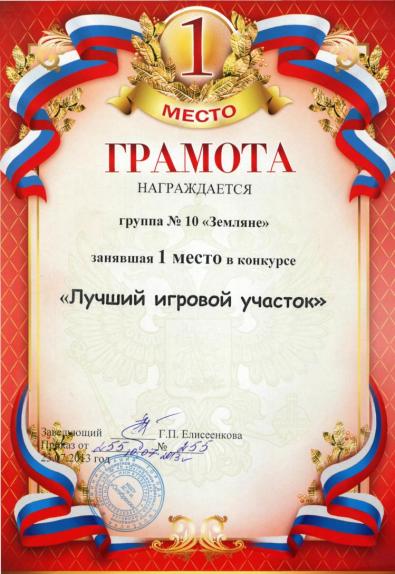 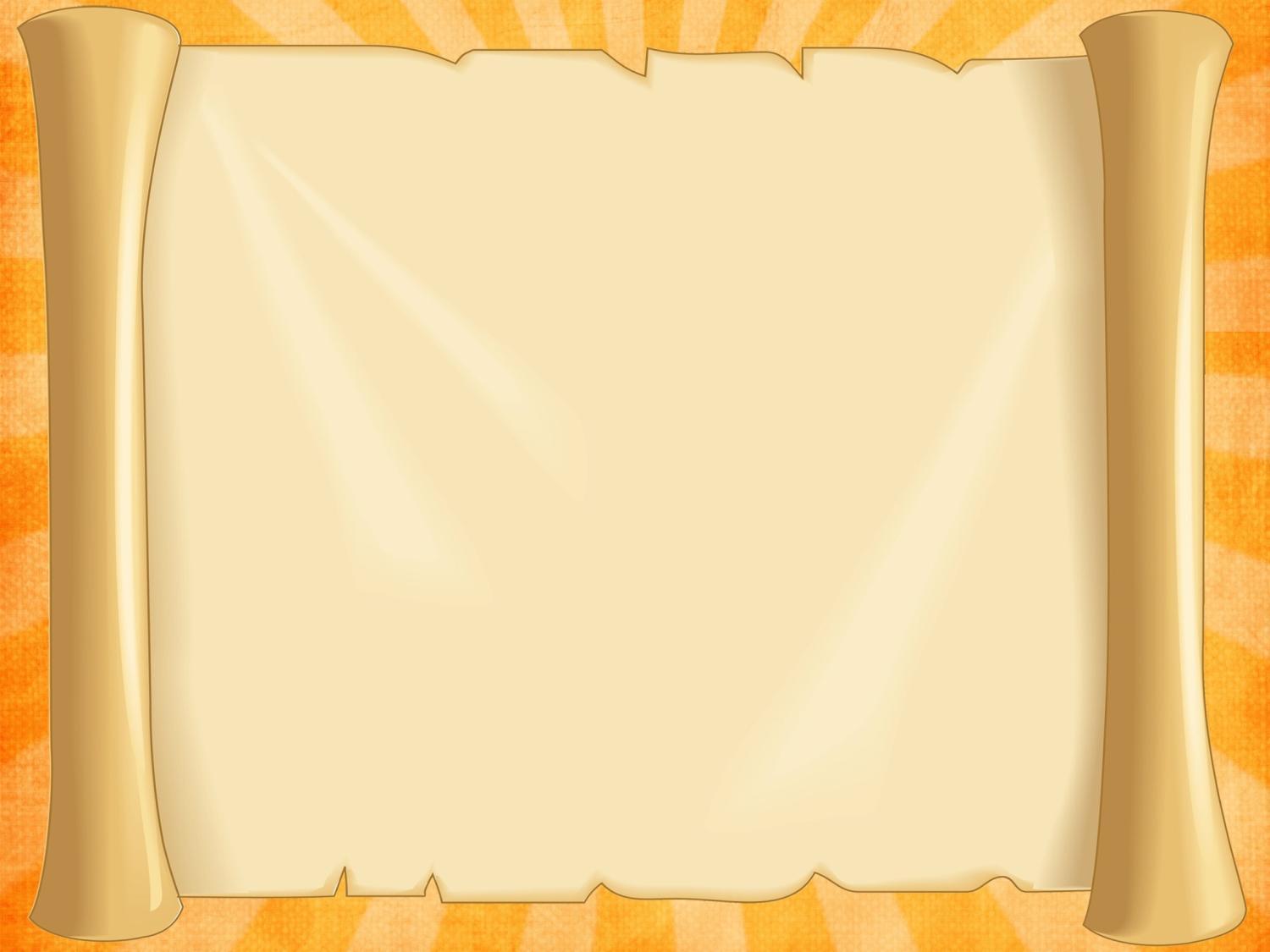 Профессиональная деятельность
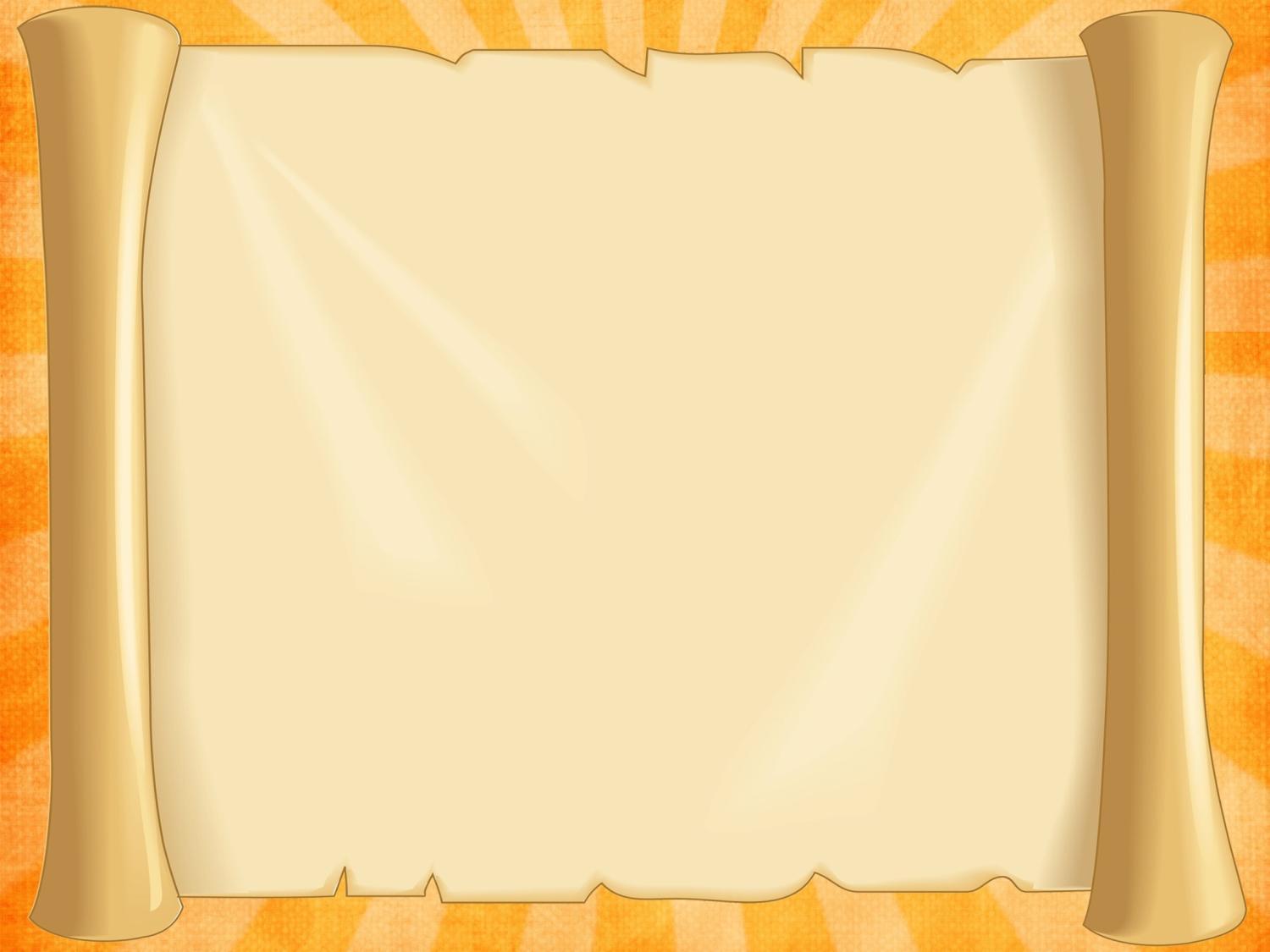 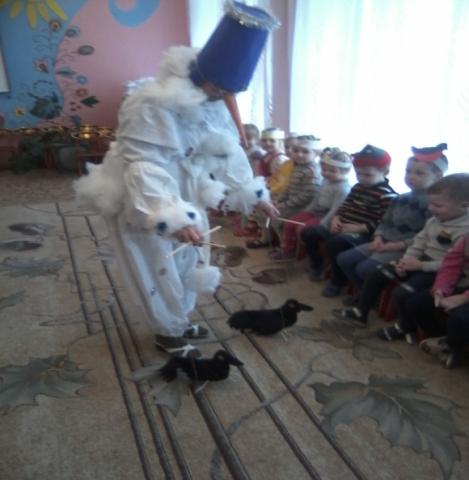 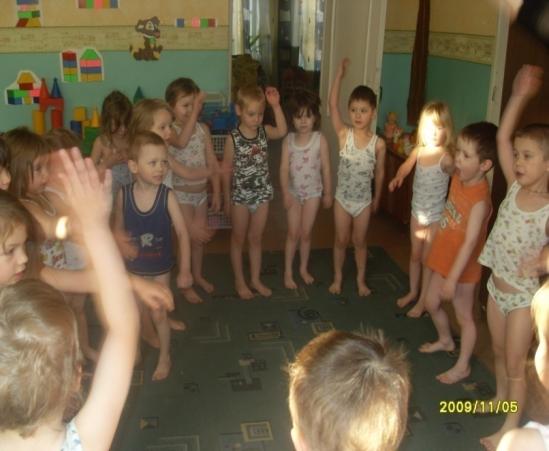 Здоровьесберегающая
 технология
Технология игровой обучающей ситуации
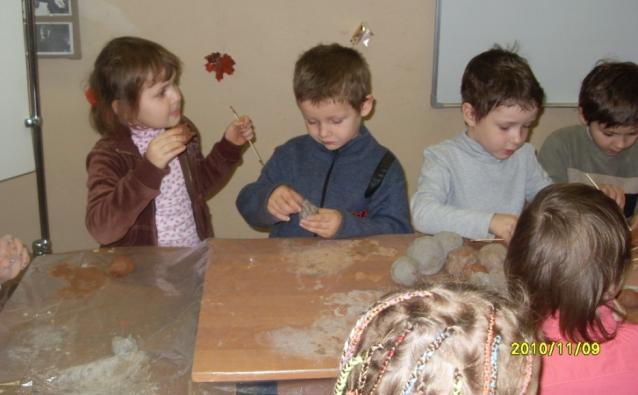 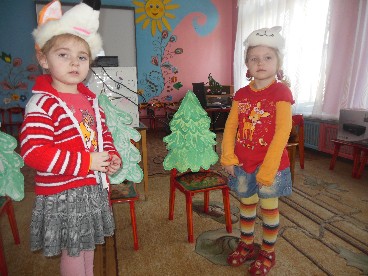 Арт -  технология
Игровая  технология
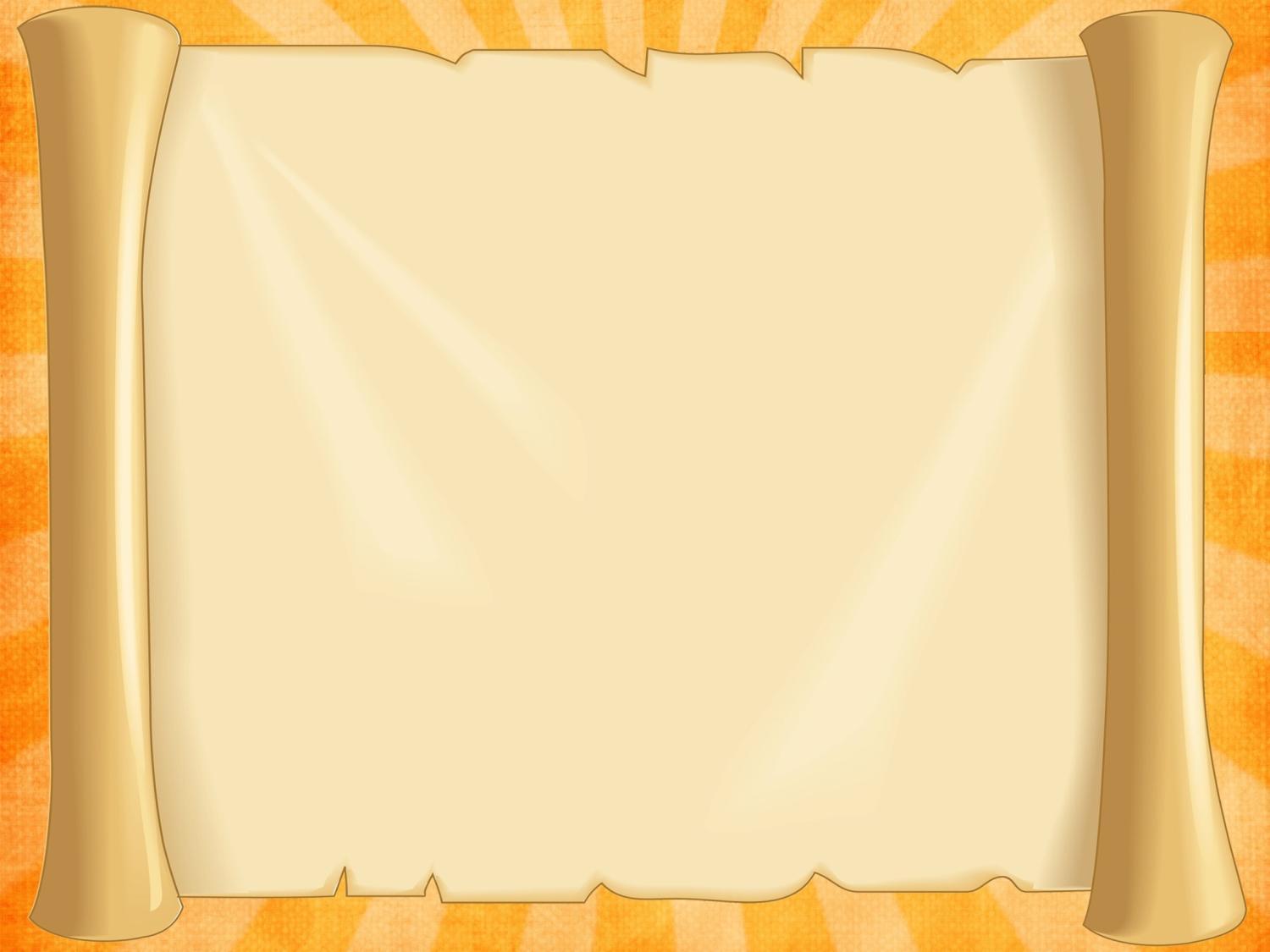 НАУЧНО-методическая деятельность
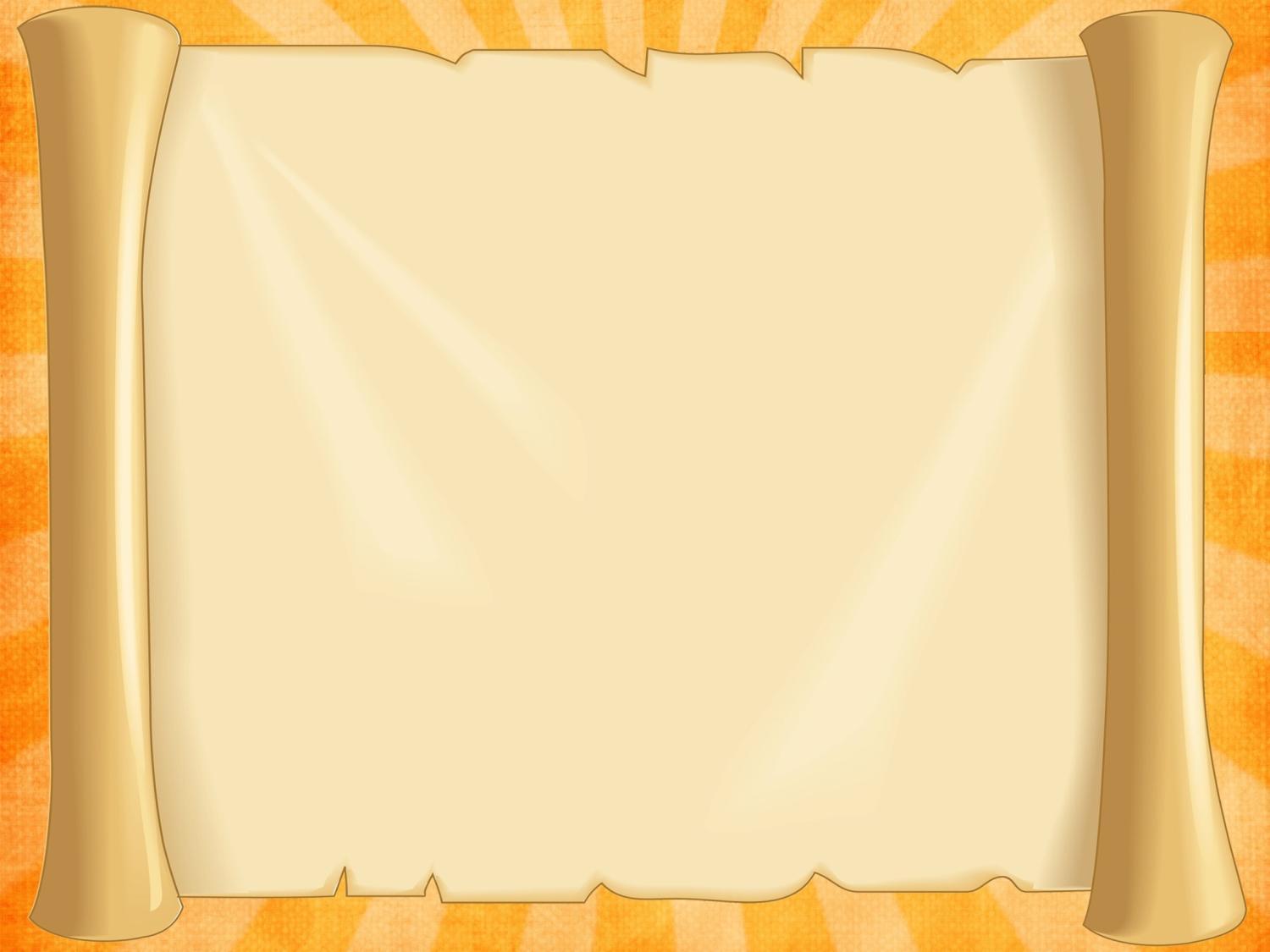 МЕТОДИЧЕСКАЯ КОПИЛКА
Образовательные проекты
Акции
Сценарии праздников, развлечений
Конспекты непосредственно-образовательной деятельности
 Презентации
Выставки семейного творчества
Родительские собрания
Открытые просмотры НОД
Обобщение педагогического опыта
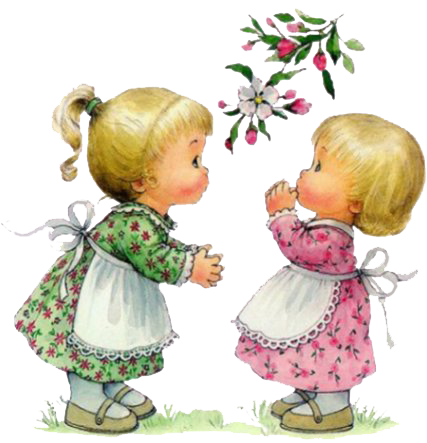 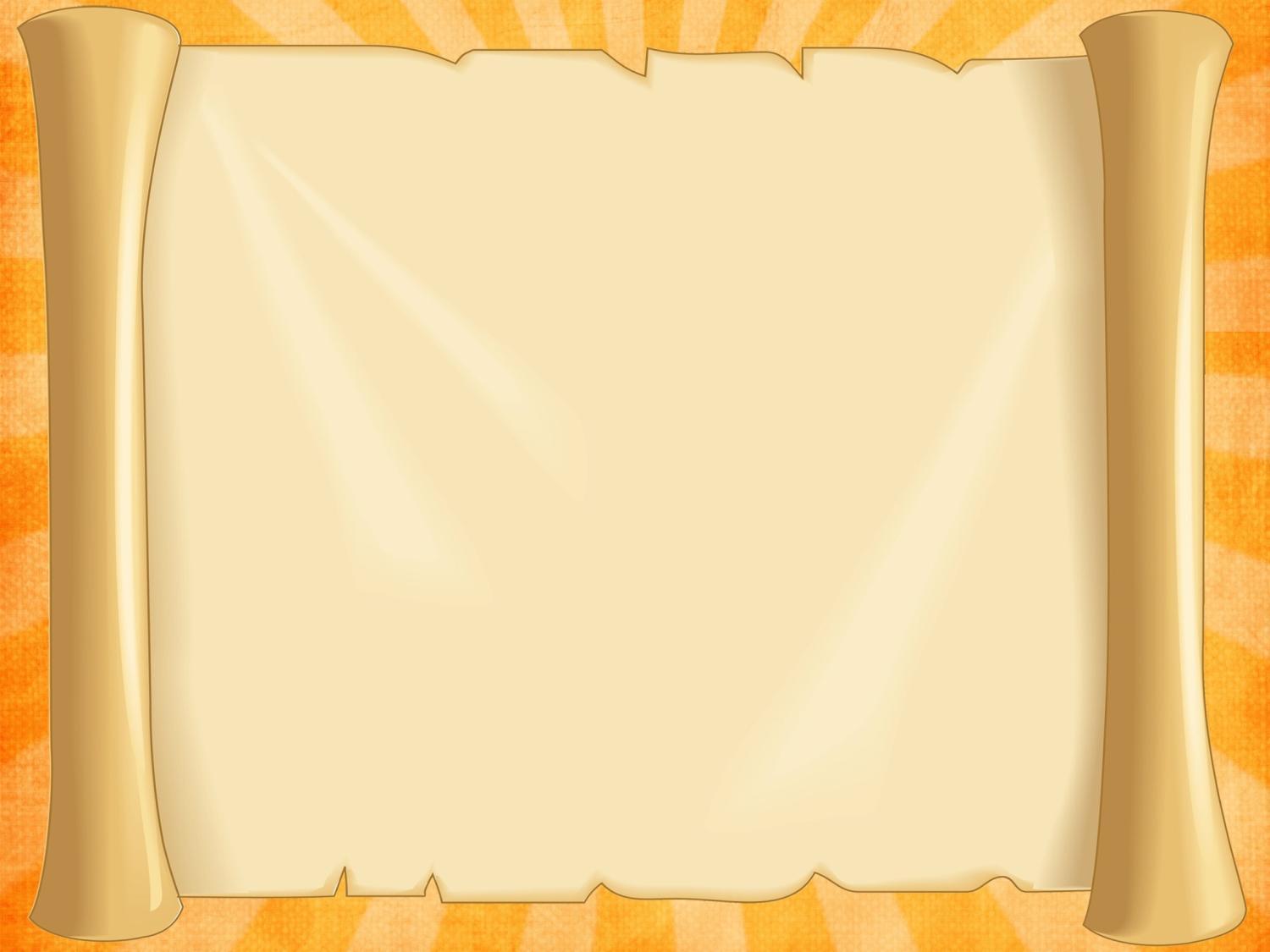 сотрудничество с семьей
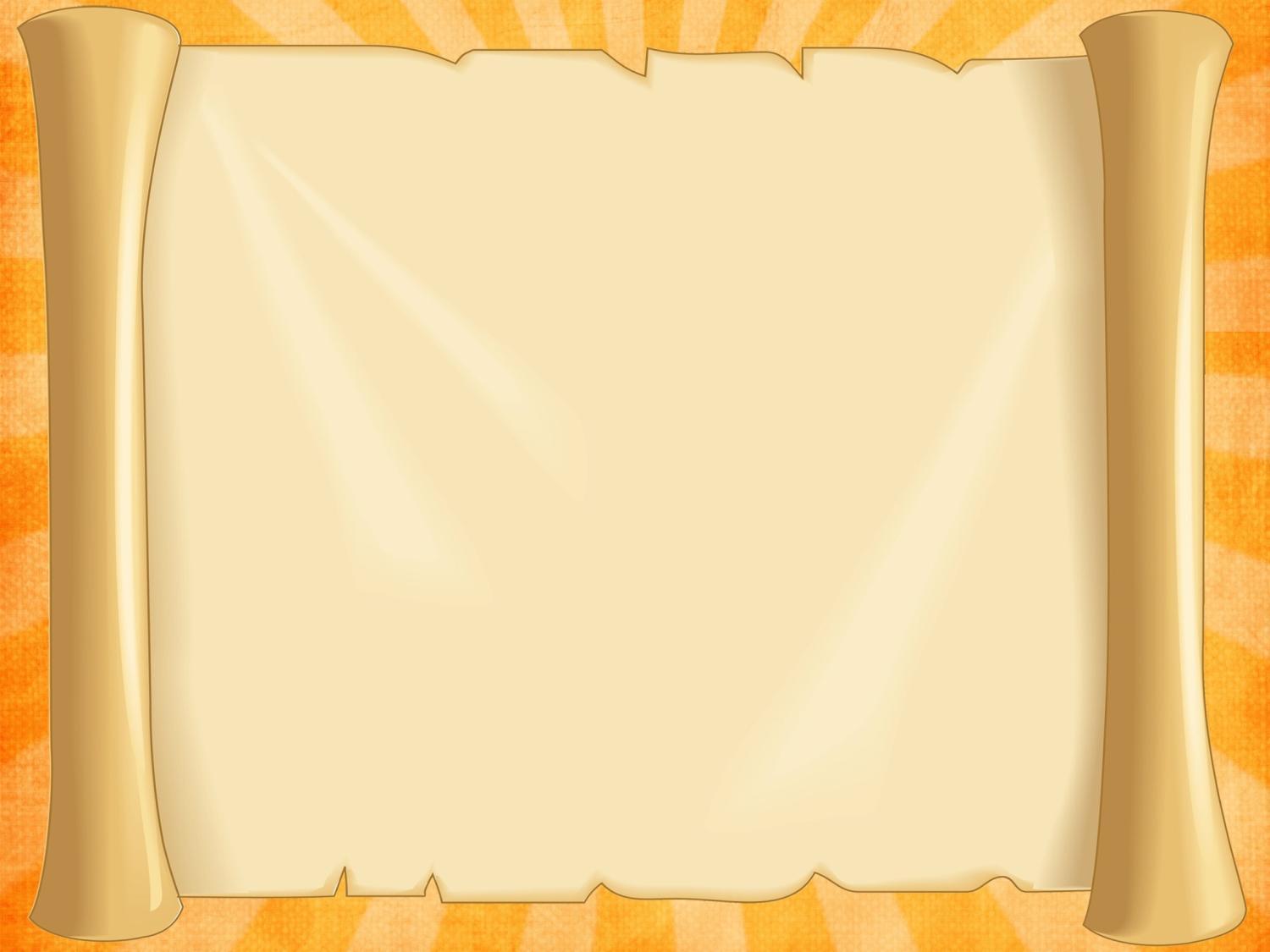 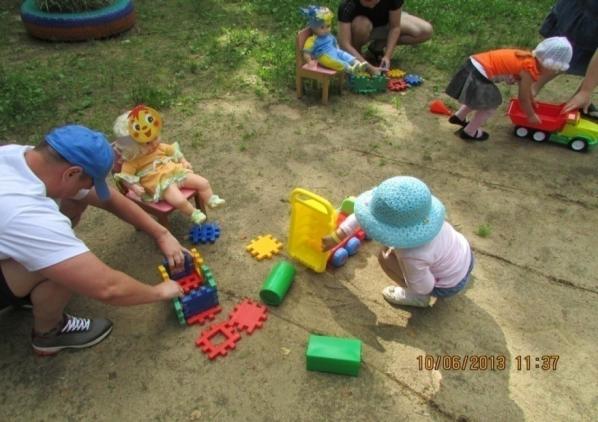 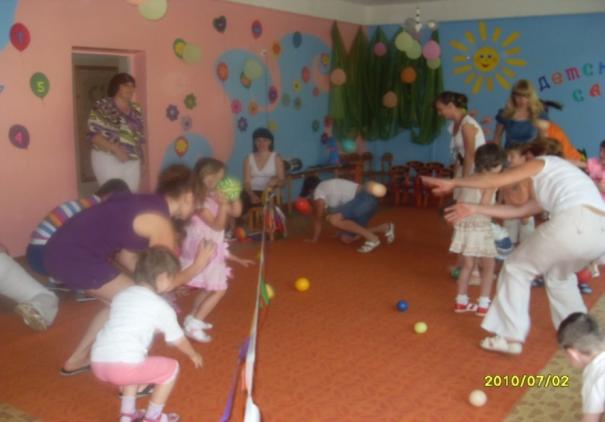 Досуг «Папа, мама, я -спортивная семья» 2010г.
«Эстафета дружбы» 2013г.
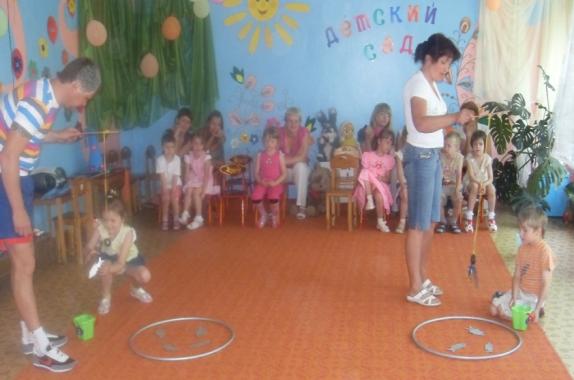 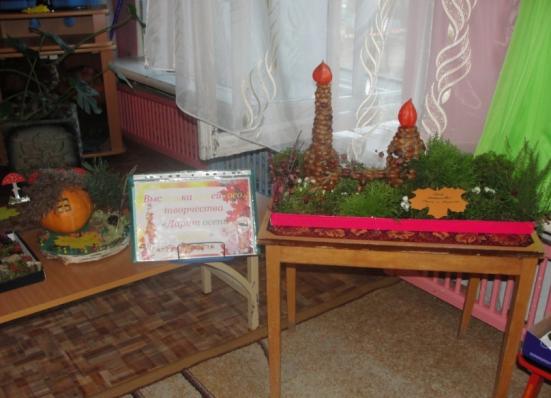 Собрание «У истоков воспитания» 2012г.
Выставка «Дарит осень чудеса» 2013г.
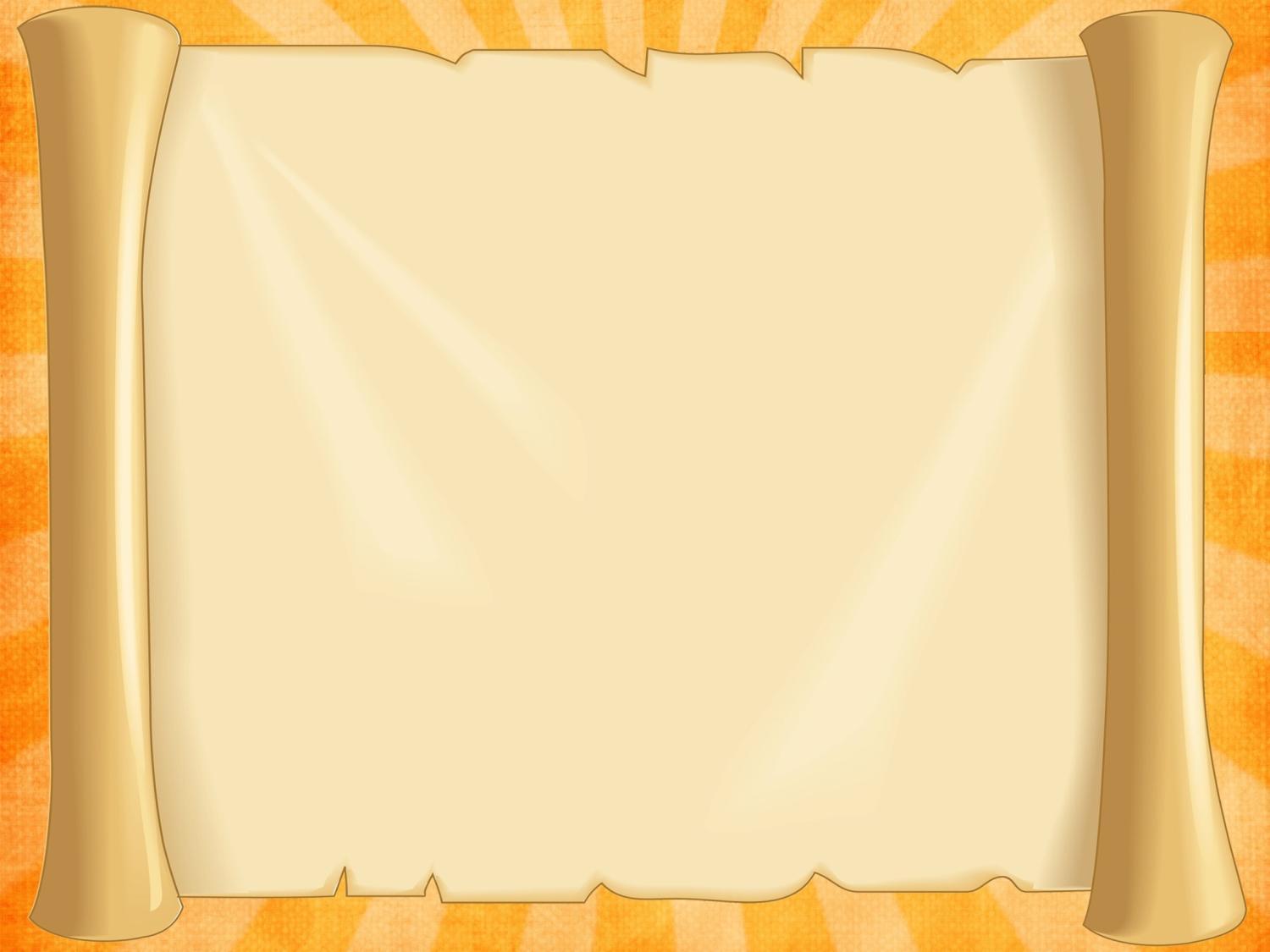 РАСПРОСТРАНЕНИЕ СОБСТВЕННОГО ПЕДАГОГИЧЕСКОГО ОПЫТА
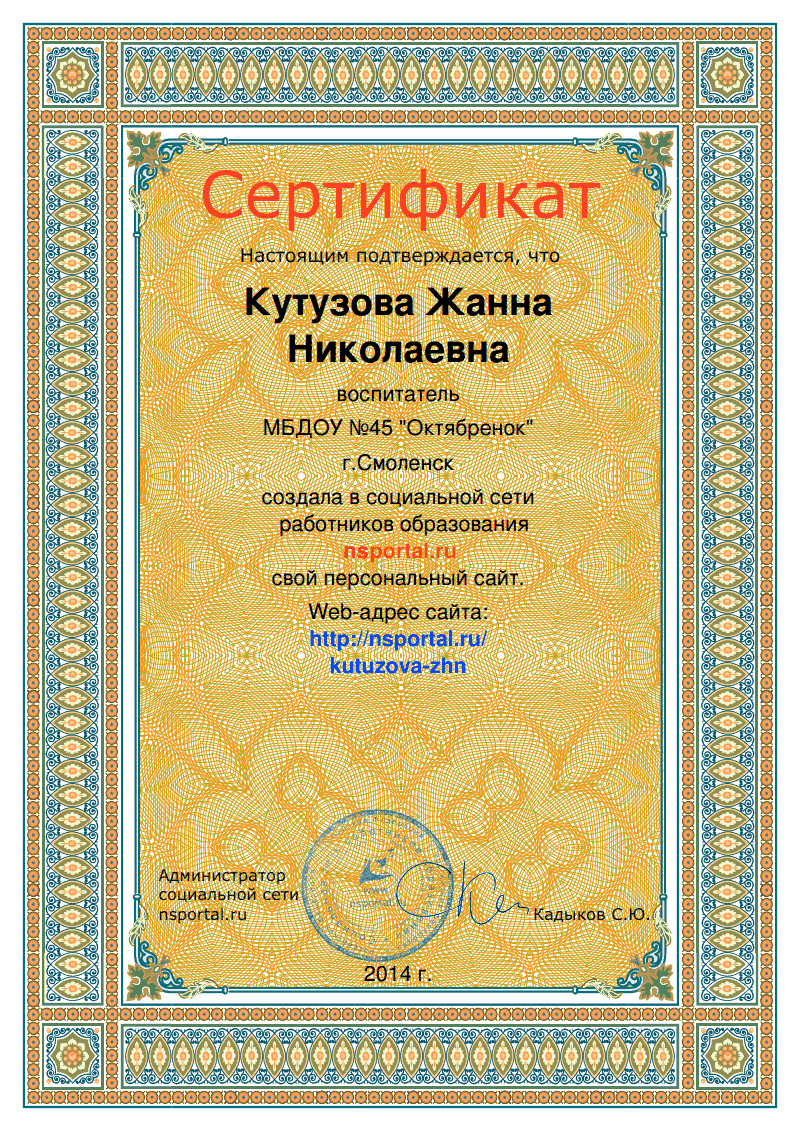 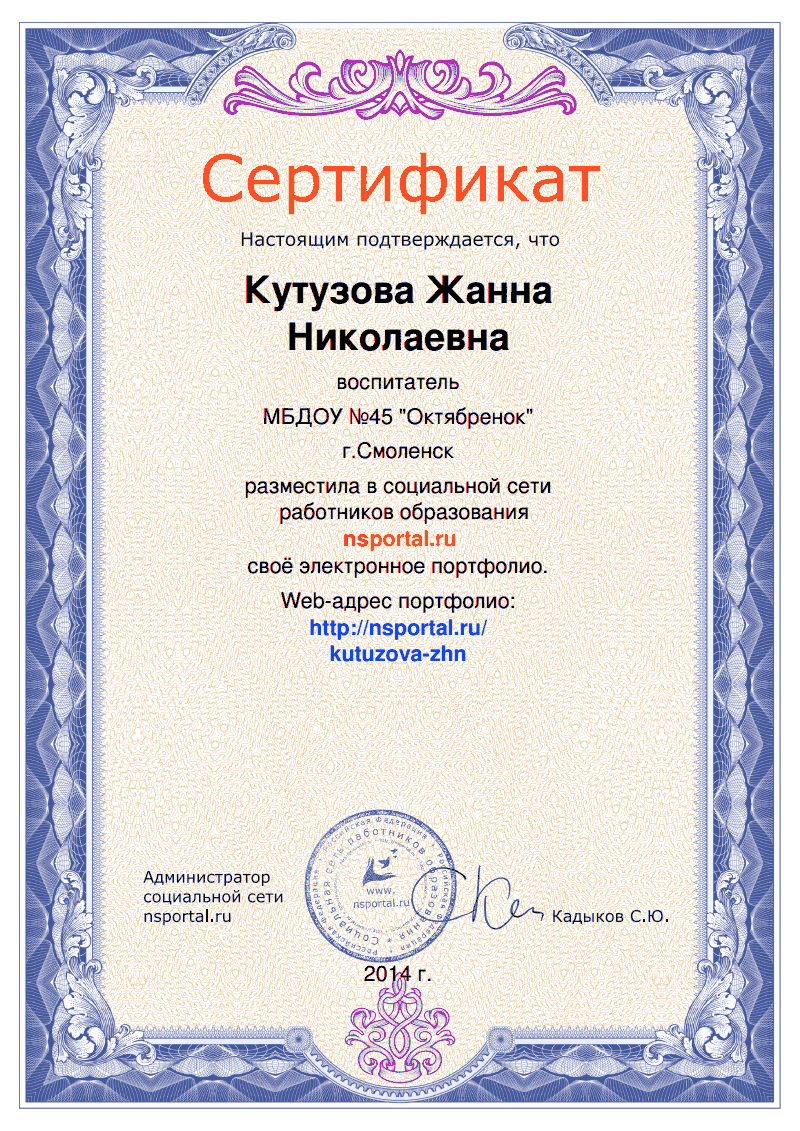 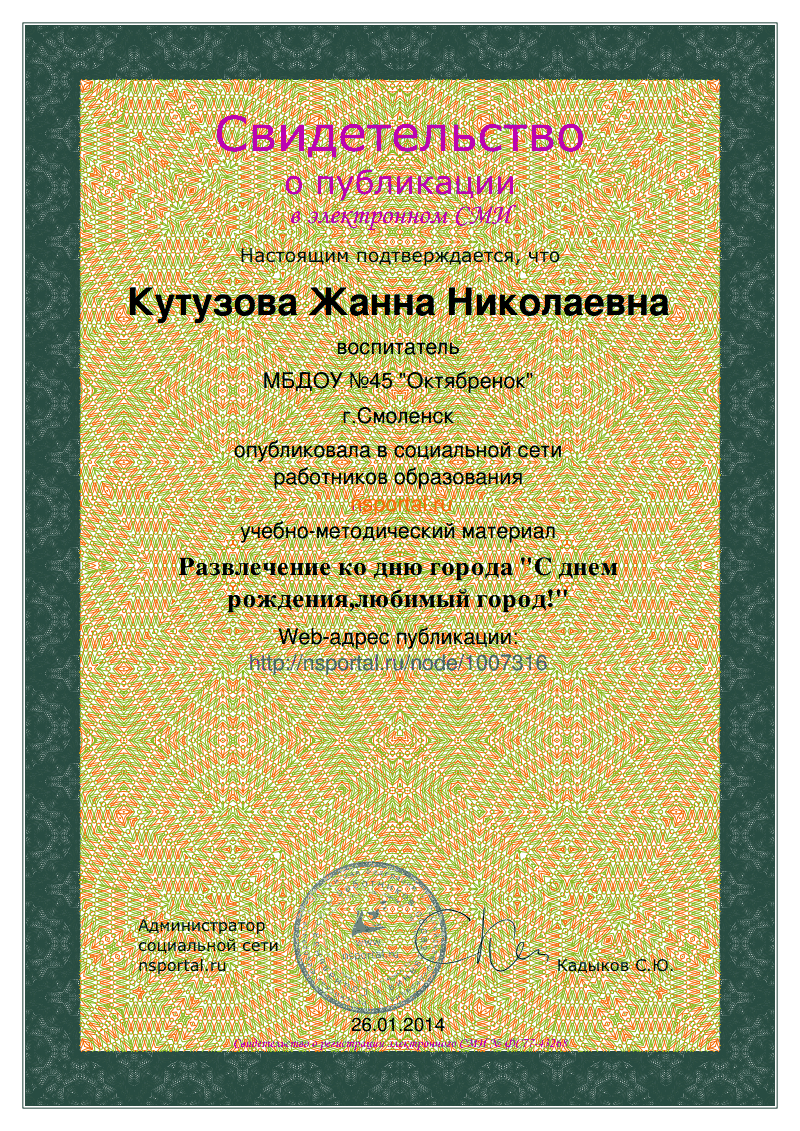 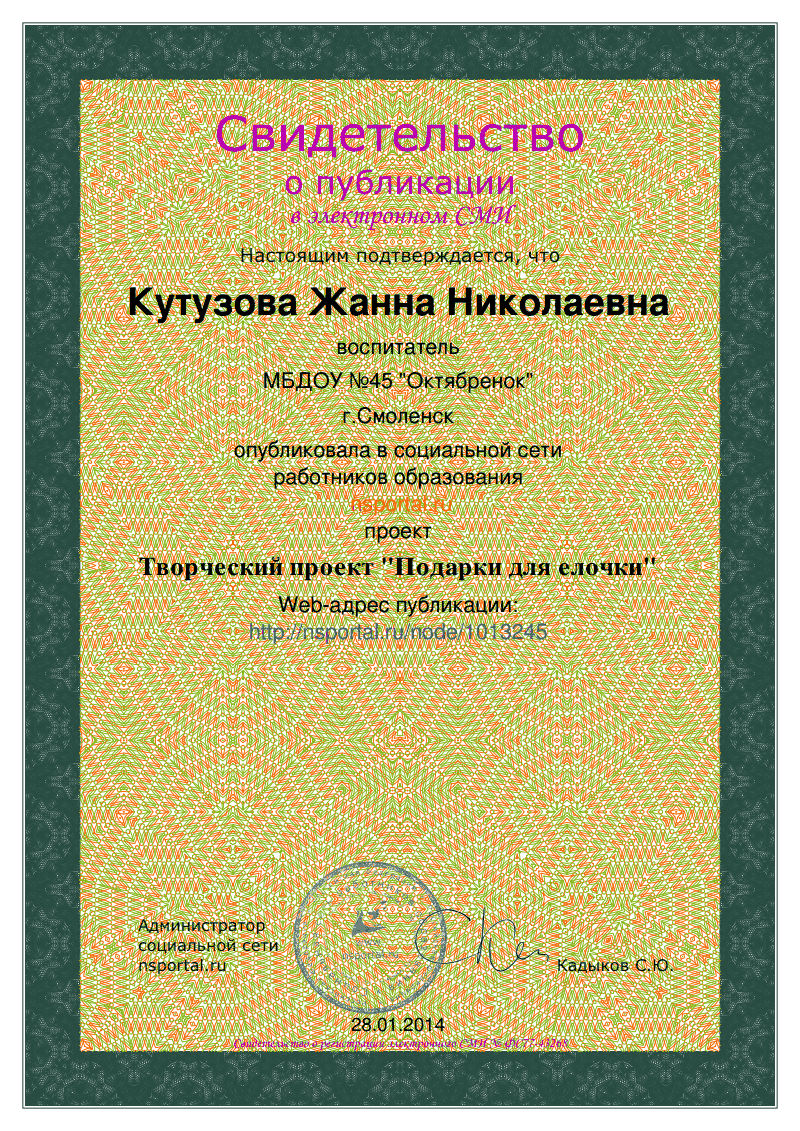 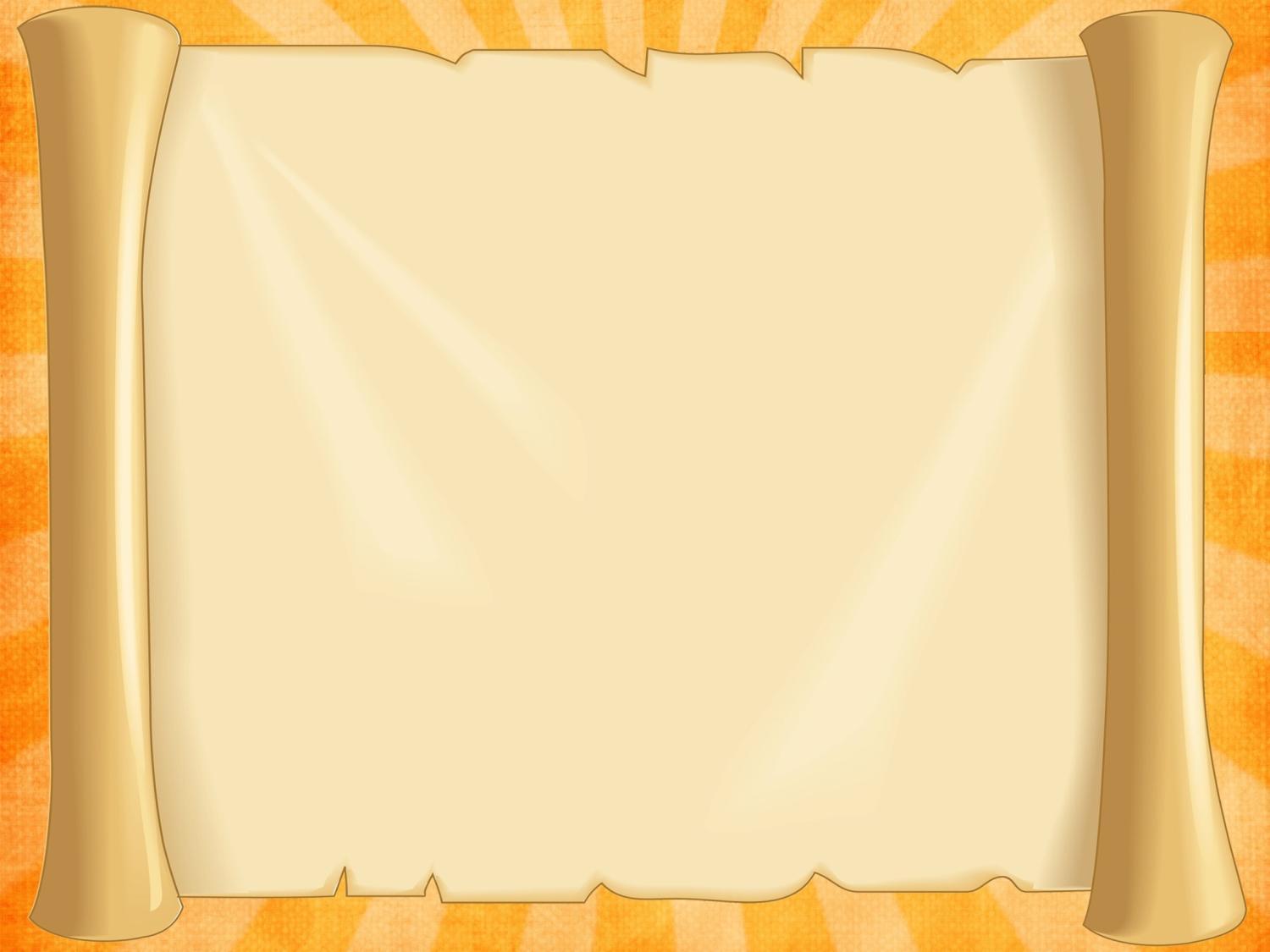 РАСПРОСТРАНЕНИЕ СОБСТВЕННОГО ПЕДАГОГИЧЕСКОГО ОПЫТА
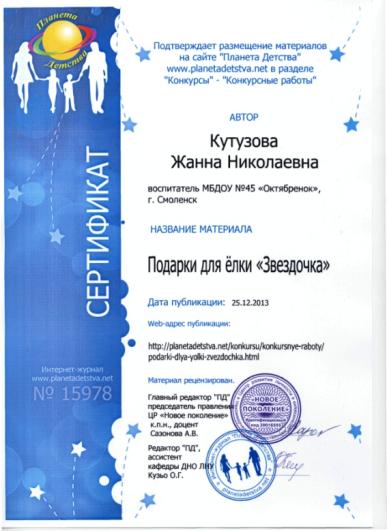 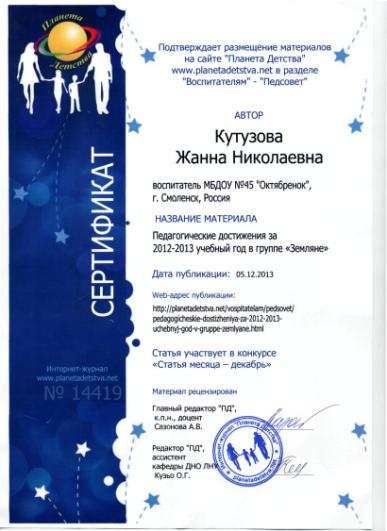 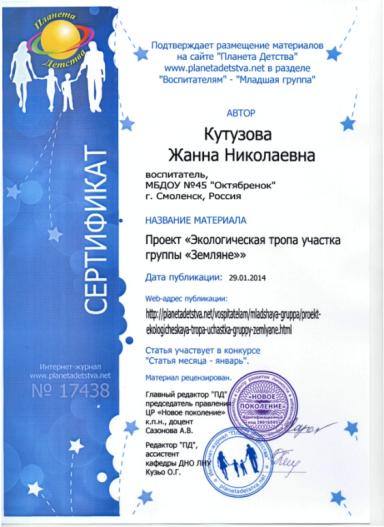